Львівський державний університет фізичної культури імені Івана Боберського
Лекція 6-7
Тема: «Інноваційні підходи до укладання навчальних програм з фізичного виховання у загальноосвітній школі»
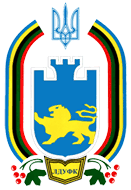 з навчальної дисципліни
«ІННОВАЦІЙНІ ПЕДАГОГІЧНІ ТЕХНОЛОГІЇ У ФІЗИЧНОМУ ВИХОВАННІ”
для студентів V курсу факультету педагогічної освіти, спеціальність 014.11 – Середня освіта (фізична культура)
Доцент кафедри теорії та методики фізичної культури
Сороколіт Н.С., к.фіз.вих., доцент, Заслужений учитель України
1
Львівський державний університет фізичної культури імені Івана Боберського
План
1.	Чинники, що спонукали до введення інноваційних підходів до укладання навчальних програм з фізичного виховання.
2.	Інноваційні підходи навчальної програми з фізичної культури, що ґрунтується на принципі варіативності
3.	Компетентнісний підхід до укладання навчальних програм з фізичного виховання.
4.	Реалізація ключових компетентностей Європейського Союзу під час уроку з фізичної культури.
Сороколіт Н.С
2
Львівський державний університет фізичної культури імені Івана Боберського
Чинники, що спонукали до введення інноваційних підходів до укладання навчальних програм з фізичного виховання
Передумови реформування фізичного  виховання в Україні
низький рівень фізичної активності і мотивації до занять фізичною культурою
недоліки традиційної системи
необхідність зміни підходів до фізичного виховання школярів урахування кращого європейського досвіду у фізичному вихованні (євроінтеграційні процеси)
критична ситуація зі станом здоров’я молодого покоління
смертельні випадки упродовж 
2008/2009 н.р.
Сороколіт Н.С
3
Львівський державний університет фізичної культури імені Івана Боберського
Недоліки вітчизняної освіти кінця ХХ століття :
учитель займає позицію авторитарного командира, який будує педагогічний процес відповідно до державного замовлення без урахування потреб, інтересів, системи цінностей, суб'єктного досвіду школярів тощо;
учитель ставиться до учнів, як правило, без справжнього інтересу й поваги. Як результат, у школярів немає підстав для сприйняття самих себе на серйозному рівні;
педагогічний процес не сприяє розвиткові суб'єктності школярів із таких етапів навчальної діяльності, як орієнтація, планування, виконання, контроль, корекція та оцінювання. Учні добре засвоюють лише один етап – виконання;
Сороколіт Н.С
4
Львівський державний університет фізичної культури імені Івана Боберського
переважають монологічні методи викладання навчального матеріалу, які засновані на індуктивній логіці та ґрунтуються на повідомленні готових знань; 
у переважній більшості домінують фронтальні та групові форми роботи, у яких суб'єктом педагогічної діяльності виступає вчитель;
в учнів під час навчання переважає зовнішня мотивація, зорієнтована на уникнення невдач та характеризується зовнішнім (екстернальним) рівнем "суб'єктного контролю";
при оцінюванні результати одного учня порівнюються з результатами інших учнів без урахування особистісного прогресу та витрачених зусиль;
Сороколіт Н.С
5
Львівський державний університет фізичної культури імені Івана Боберського
в учнів, як правило, не сформована та не розвинута Я-концепція, адекватна самооцінка, спостерігається низький рівень самоповаги; учні мають нечітке уявлення про власний психофізичний потенціал та не можуть самостійно відслідковувати особистісні зміни за цікавими для них показниками;
учень не володіє достатньою свободою в педагогічному процесі для самоактуалізації власного психофізичного потенціалу.
Сороколіт Н.С
6
Львівський державний університет фізичної культури імені Івана Боберського
Інноваційні підходи навчальної програми з фізичної культури, що ґрунтується на принципі варіативності
При плануванні навчального матеріалу необхідність урахування інтересів та схильностей школярів
Розподіл змісту програми на інваріантну та варіативну складові
Відсутність пріоритетного навчального матеріалу (легка атлетика та футбол) та матеріалу для обов’язкового повторення
Залучення учнів до планування навчального матеріалу (урахування вибору учнями варіативних модулів)
Можливість зміни варіативних модулів у кожному новому навчальному році
Самостійність навчального закладу у виборі видів спорту, залежно від матеріально-технічної бази школи
Нові підходи в оцінюванні навчальних досягнень учнів середнього шкільного віку: недомінантна оцінка за норматив та система нарахування «бонусних» балів
Сороколіт Н.С
7
Львівський державний університет фізичної культури імені Івана Боберського
компетентності у галузі природничих наук, техніки і технологіях
підприємливість та фінансова грамотність
вільне володіння державною мовою
здатність спілкуватися рідною (у разі відмінності від державної) та іноземними мовами
громадянські та соціальні компетентності, пов’язані з ідеями демократії, справедливості, рівності, прав людини, добробуту та здорового способу життя, з усвідомленням рівних прав та можливостей
Ключові компетентності “Нової української школи”
математична компетентність
навчання
впродовж життя
екологічна компетентність
інформаційно-комунікативна компетентність
інноваційність
культурна компетентність
Сороколіт Н.С.
Львівський державний університет фізичної культури імені Івана Боберського
Компетентнісний підхід 
до укладання навчальних програм з фізичного виховання. Реалізація ключових компетентностей Європейського Союзу під час уроку з фізичної культури
1. “Вільне володіння державною мовою” у стандарті освіти передбачає уміння усно і письмово висловлювати свої думки, почуття, чітко та аргументовано пояснювати факти, а також любов до читання, відчуття краси слова, усвідомлення ролі мови для ефективного спілкування та культурного самовираження, готовність вживати українську мову як рідну в різних життєвих ситуаціях
Реалізація передбачає уміння правильно використовувати термінологічний апарат з фізичного виховання під час виконання стройових команд, спілкування в різних ситуаціях під час занять фізичною культурою і спортом, розв’язання конфліктних ситуацій, які можуть виникати в ігрових видах спорту, а також під час проведення рухливих ігор та естафет, популяризування ідей фізичної культури і спорту мовними засобами
Сороколіт Н.С
9
Львівський державний університет фізичної культури імені Івана Боберського
2. Здатність спілкуватися рідною (у разі відмінності від державної) та іноземними мовами
Здатність спілкуватися рідною (у разі відмінності від державної) та іноземними мовами, що передбачає активне використання рідної мови в різних комунікативних ситуаціях, зокрема в побуті, освітньому процесі, культурному житті громади, можливість розуміти прості висловлювання іноземною мовою, спілкуватися нею у відповідних ситуаціях, оволодіння навичками міжкультурного спілкування
у фізичному вихованні формується за допомогою вміння спілкуватися рідною та іноземними мовами про фізичну культуру, її значення для самореалізації людини; писати тексти іноземною мовою про власні спортивні захоплення; шукати інформацію в іноземних джерелах про ефективні оздоровчі програми, спортивні новини
10
Сороколіт Н.С
Львівський державний університет фізичної культури імені Івана Боберського
3. Математична компетентність передбачає виявлення простих математичних залежностей в навколишньому світі, моделювання процесів та ситуацій із застосуванням математичних відношень та вимірювань, усвідомлення ролі математичних знань та вмінь в особистому і суспільному житті людини
використання математичних методів під час занять фізичною культурою, а саме: у початкових класах при проведенні естафет добирати такі завдання, які би давали можливість здійснювати математичні підрахунки, приклади на віднімання, додавання, множення чи ділення. У середніх та старших класах за допомогою математичних методів контролювати свій фізичних стан, здійснювати підрахунок та аналізувати частоту серцевих скорочень у стані спокою та під час фізичних навантажень, що дозволить школярам створювати індивідуальні фізкультурно-оздоровчі програми
Сороколіт Н.С
11
Львівський державний університет фізичної культури імені Івана Боберського
4. Компетентності у галузі природничих наук, техніки і технологіях передбачають формування допитливості, прагнення шукати і пропонувати нові ідеї, самостійно чи в групі спостерігати та досліджувати, формулювати припущення і робити висновки на основі проведених дослідів, пізнавати себе та навколишній світ шляхом спостереження та дослідження
варто зробити акцент на проведенні фізкультурно-оздоровчих занять в умовах природнього середовища; використанні сил природи в процесі занять із фізичної культури; вмінні організовувати та здійснювати туристичні мандрівки; застосовувати інноваційні технології для покращення здоров’я, для задоволення від рухової активності
Сороколіт Н.С.
Львівський державний університет фізичної культури імені Івана Боберського
5. Екологічна компетентність передбачає усвідомлення основи екологічного природокористування, дотримання правил природоохоронної поведінки, ощадного використання природних ресурсів, розуміючи важливість збереження природи для сталого розвитку суспільства
під час виконання фізичних вправ в умовах природнього середовища школярів знали, розрізняли та уникали біотичних та абіотичних небезпек; дотримувалися правил безпеки під час уроків, змагань та інших форм фізичного виховання; гігієнічних вимог щодо спортивного одягу, спортивних споруд та температурних режимів
Сороколіт Н.С.
Львівський державний університет фізичної культури імені Івана Боберського
6. Інноваційність передбачає відкритість до нових ідей, ініціювання змін у близькому середовищі (клас, школа, громада тощо), формування знань, умінь, ставлень, що є основою компетентнісного підходу, забезпечують подальшу здатність успішно навчатися, провадити професійну діяльність, відчувати себе частиною спільноти і брати участь у справах громади
це уміння застосовувати інноваційно-оздоровчі технології для покращення фізичного стану; розвивати варіанти ідеї та можливості створення нових оздоровчих технологій, досліджувати та експериментувати з інноваційними підходами у фізичному вихованні; створювати інноваційні програми індивідуальних фізкультурно-оздоровчих занять
Сороколіт Н.С.
Львівський державний університет фізичної культури імені Івана Боберського
використання цифрових пристроїв для отримання інформації на спортивну тематику та комунікацію між собою
7. Інформаційно-комунікаційна компетентність 
передбачає опанування основ цифрової грамотності для розвитку і спілкування, здатність безпечного та етичного використання засобів інформаційно-комунікаційної компетентності у навчанні та інших життєвих ситуаціях
використання цифрових пристроїв для навчання техніки рухових навичок, фізичних вправ
використання цифрових пристроїв для  оцінювання власного фізичного стану
використання цифрових пристроїв моніторингу рухової активності
Сороколіт Н.С.
Львівський державний університет фізичної культури імені Івана Боберського
8. Навчання впродовж життя передбачає опанування умінь і навичок, необхідних для подальшого навчання, організацію власного навчального середовища, отримання нової інформації з метою застосування її для оцінювання навчальних потреб, визначення власних навчальних цілей та способів їх досягнення, навчання працювати самостійно і в групі
розробляти індивідуальні оздоровчі програми з урахуванням власних можливостей, мотивів та потреб
можливість учням розв’язувати проблемні завдання у сфері фізичної культури і спорту
досягати конкретних цілей у фізичному самовдосконаленні
шукати, аналізувати та систематизувати інформацію у сфері фізичної культури та спорту
Сороколіт Н.С.
Львівський державний університет фізичної культури імені Івана Боберського
9. Громадянські та соціальні компетентності, пов’язані з ідеями демократії, справедливості, рівності, прав людини, добробуту та здорового способу життя, усвідомленням рівних прав і можливостей, що передбачають співпрацю з іншими особами для досягнення спільної мети, активність у житті класу і школи, повагу до прав інших осіб, уміння діяти в конфліктних ситуаціях, пов’язаних із різними проявами дискримінації, цінувати культурне розмаїття різних народів та ідентифікувати себе як громадянина України, дбайливе ставлення до власного здоров’я і збереження здоров’я інших людей, дотримання здорового способу життя
Шлях реалізації ‒ виховання організаторських здібностей школярів
дотримання правил чесної гри (Fair Play): поважати суперника, здобувати перемогу чесним шляхом за рахунок ретельної підготовки, з гідністю приймати поразку
формувати здатність учнів до організації гри чи іншого виду командної рухової діяльності
нівелювання конфліктних ситуацій, які можуть виникати у процесі спортивної діяльності
до спілкування в різних ситуаціях на засадах поваги та товариськості
Сороколіт Н.С.
Львівський державний університет фізичної культури імені Івана Боберського
10. Культурна компетентність передбачає залучення до різних видів мистецької творчості (образотворче, музичне та інші види мистецтв) шляхом розкриття і розвитку природних здібностей, творчого вираження особистості
Реалізація цієї ключової компетентності у фізичному вихованні має бути спрямована на вміння виражати свій культурний потенціал через рухову діяльність; на формування та удосконалення культури рухів; дотримання мовленнєвого етикету; усвідомлення можливостей національного самовираження та самореалізації через фізичну культуру та спорт
Сороколіт Н.С.
Львівський державний університет фізичної культури імені Івана Боберського
11. Підприємливість та фінансова грамотність передбачають ініціативність, готовність брати відповідальність за власні рішення, вміння організовувати свою діяльність для досягнення цілей, усвідомлення етичних цінностей ефективної співпраці, готовність до втілення в життя ініційованих ідей, прийняття власних рішень
цю ключову компетентність варто розглядати та формувати через призму розвитку організаційних, лідерських якостей, таких як: уміння боротися, здобувати чесну перемогу та з гідністю приймати поразку; контролювати свої емоції; організовувати свій час і мобілізувати ресурси; оцінювати власні можливості в процесі рухової діяльності; реалізовувати різні ролі в ігрових ситуаціях; вміння працювати в команді; відповідати за власні рішення; користати з власних переваг і визнавати недоліки у тактичних діях у різних видах спорту, планувати та реалізовувати спортивні проекти
Сороколіт Н.С.
Львівський державний університет фізичної культури імені Івана Боберського
Література:
Нова українська школа: основи Стандарту освіти. – Львів, 2016. – 64 с.
Особливості застосування варіативної складової модульної навчальної програми з фізичної культури у міській і сільській місцевостіі / Наталія Сороколіт, Ольга Римар, Алла Соловей, Ігор Лапичак // Вісник Прикарпатського університету. Серія : Фізична культура. - 2019. - Вип. 31. - С. 153-159.
Сороколіт Н. С. Удосконалення фізичного виховання учнів 5-9 класів із застосуванням варіативних модулів навчальної програми : автореф. дис. ... канд. наук з фіз. виховання та спорту : [спец.] 24.00.02 "Фіз. культура, фіз. виховання різних груп населення" / Сороколіт Наталія Стефанівна ; Львів. держ. ун-т фіз. культури. ‒ Л., 2015 . ‒ 20 с.
Сороколіт Н. Впровадження варіативних модулів навчальної програми з фізичної культури в учнів восьмих класів / Сороколіт Наталія // Спортивний вісник Придніпров’я. – 2017. – № 3. – С. 184–188.
Фізична культура в школі: навчальна програма для 5–9 класів загальноосвіт. навч. закладів. – Київ : Літера ЛТД, 2018. – 368 с. – ISBN 978-966-178-888-5.
Improvement of 5-9th Grades Schoolchildren Physical Education in Ukraine by Using Variable Modules Curriculum / Nataliya Sorokolit, Olena Shyyan, Mykola Lukjanchenko, Iryna Turchyk // Journal of Physical Education and Sport. - 2017. - Vol. 17, suppl. is. 4. - P. 2110 - 2115. 
Health complaints and well-being complaints among secondary school children / Ivanna Bodnar, Yurii Petryshyn, Alla Solovei, Olga Rymar, Igor Lapychak, Ulyana Shevtsiv, Mariana Ripak, Marta Yaroshyk, Natalya Sorokolit // Journal of physical education and sport. - 2016. - Vol. 16, is. 3. - P. 905 - 909.
Сороколіт Н.С
20
Львівський державний університет фізичної культури імені Івана Боберського
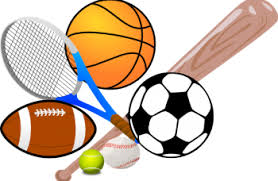 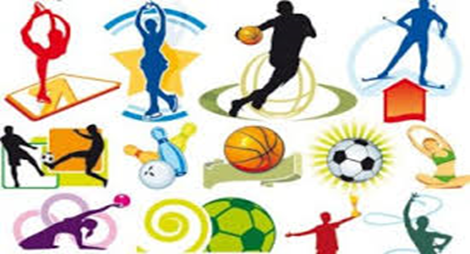 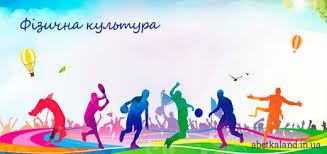 Дякую 
за увагу!
Сороколіт Н.С
21